ГАУК «Саратовский областной центр народного творчества имени Л.А. Руслановой»
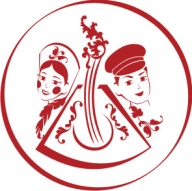 Внедрение on-line формата проведения культурных мероприятий 
в ГАУК «Саратовский областной центр народного творчества»
Автор работы:
Погуляев Петр Валентинович
Руководитель:
кандидат экономических наук, доцент
Паничкина Галина Георгиевна
Саратов, 2022
Культура во многом определяет положение России в мире, поэтому очень важно создавать необходимые условия для приобщения людей к ее богатому наследию и ценностям. Культура несет великую просветительскую, объединяющую миссию, воспитывает в человеке высокие нравственные и гражданские качества.                                                              
В. В. Путин
Итоги рейтинга информационной активности регионов за 2020 год на сайте «PRO.Культура.РФ»
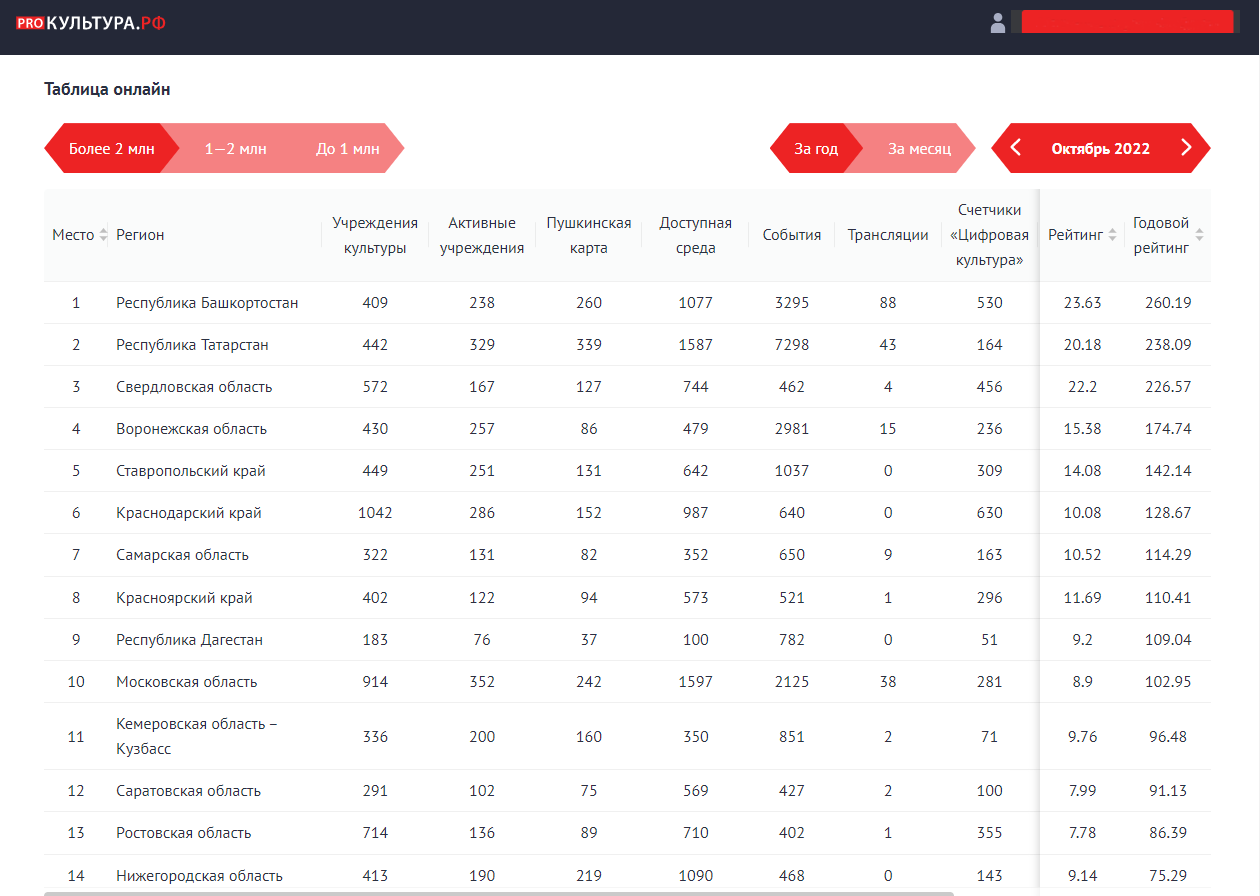 Итоги рейтинга информационной активности регионов за 2021 год на сайте «PRO.Культура.РФ»
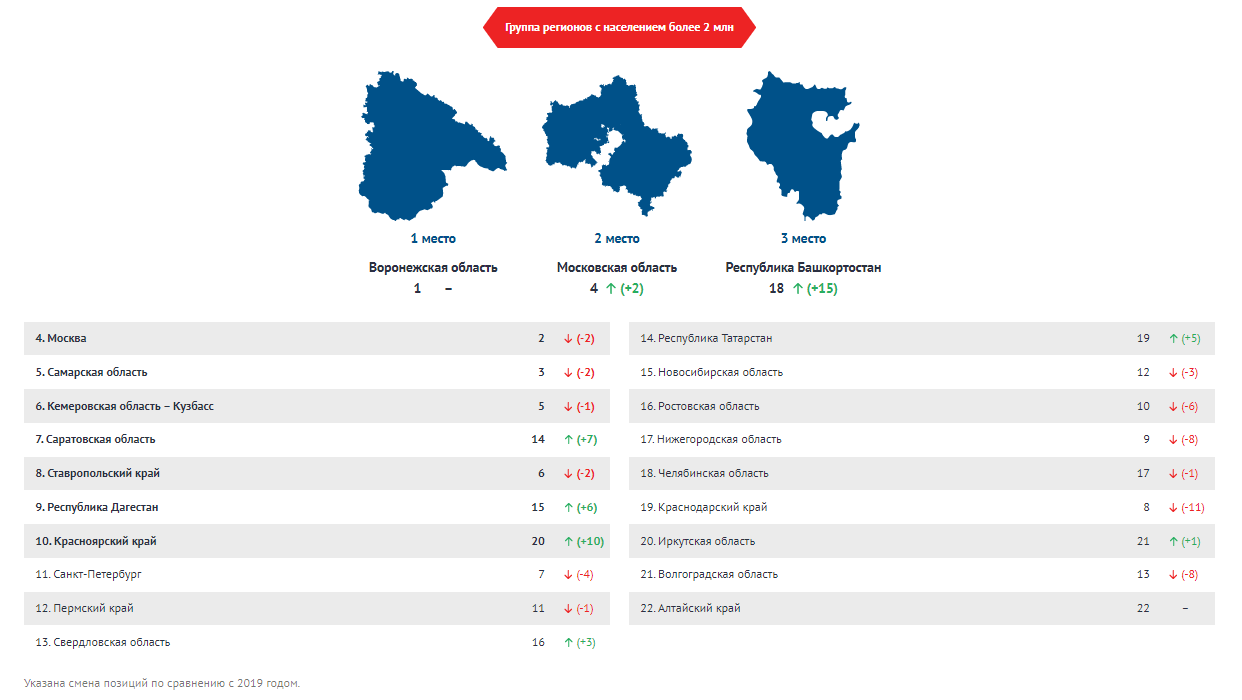 Карта активности учреждений культуры Саратовской области
в 2022 году на сайте «PRO.Культура.РФ»
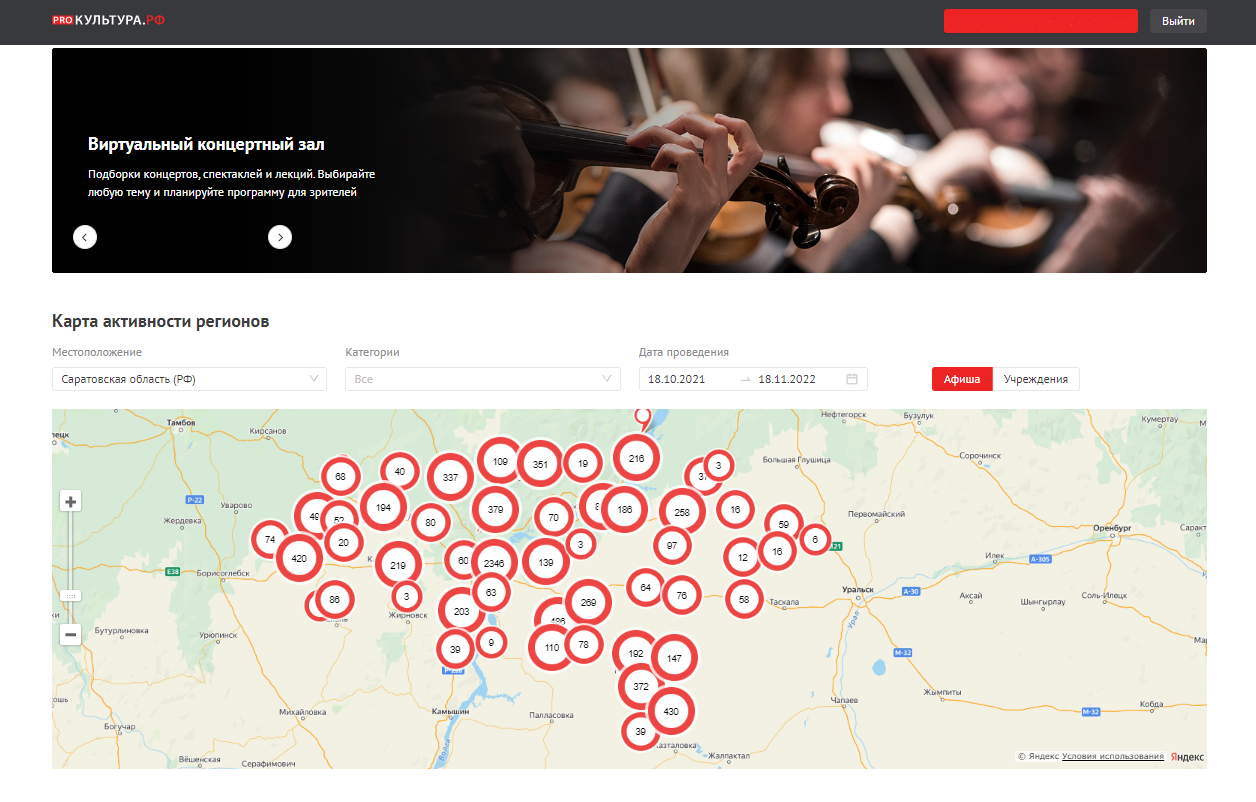 Интернет-ресурсы ГАУК «СОЦНТ»
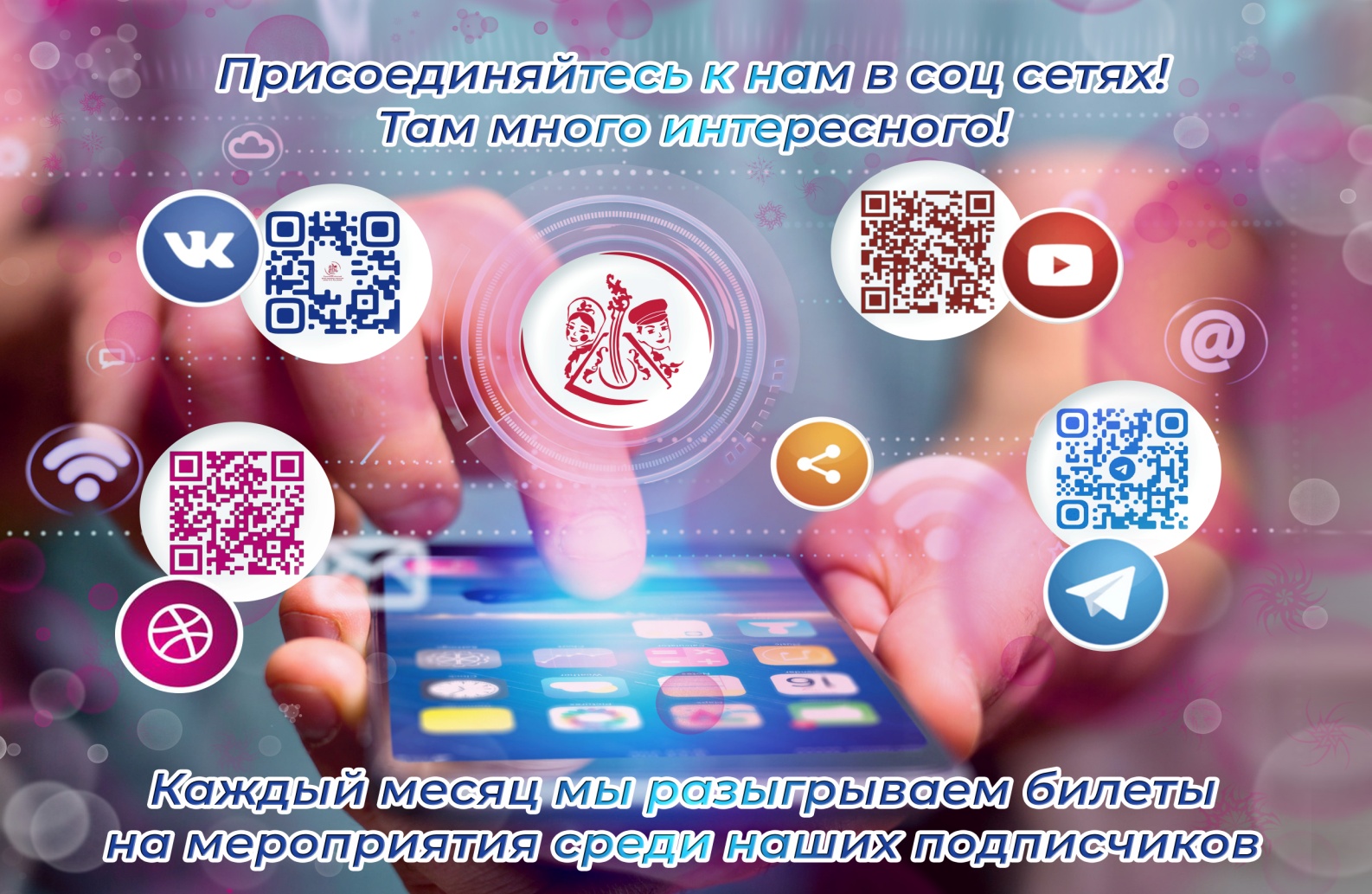 Задачи итоговой аттестационной работы:
Определить место учреждения на рынке услуг Саратовской области;
Проанализировать конкурентоспособность и особенности функционирования учреждения;
Изучить факторы внутренней и внешней среды учреждения;
Провести диагностику проблем;
Разработать проект, позволяющий найти новые методы работы организации;
Дать оценку жизнеспособности данного проекта.
ГАУК «Саратовский областной центр народного творчества имени Л.А. Руслановой»
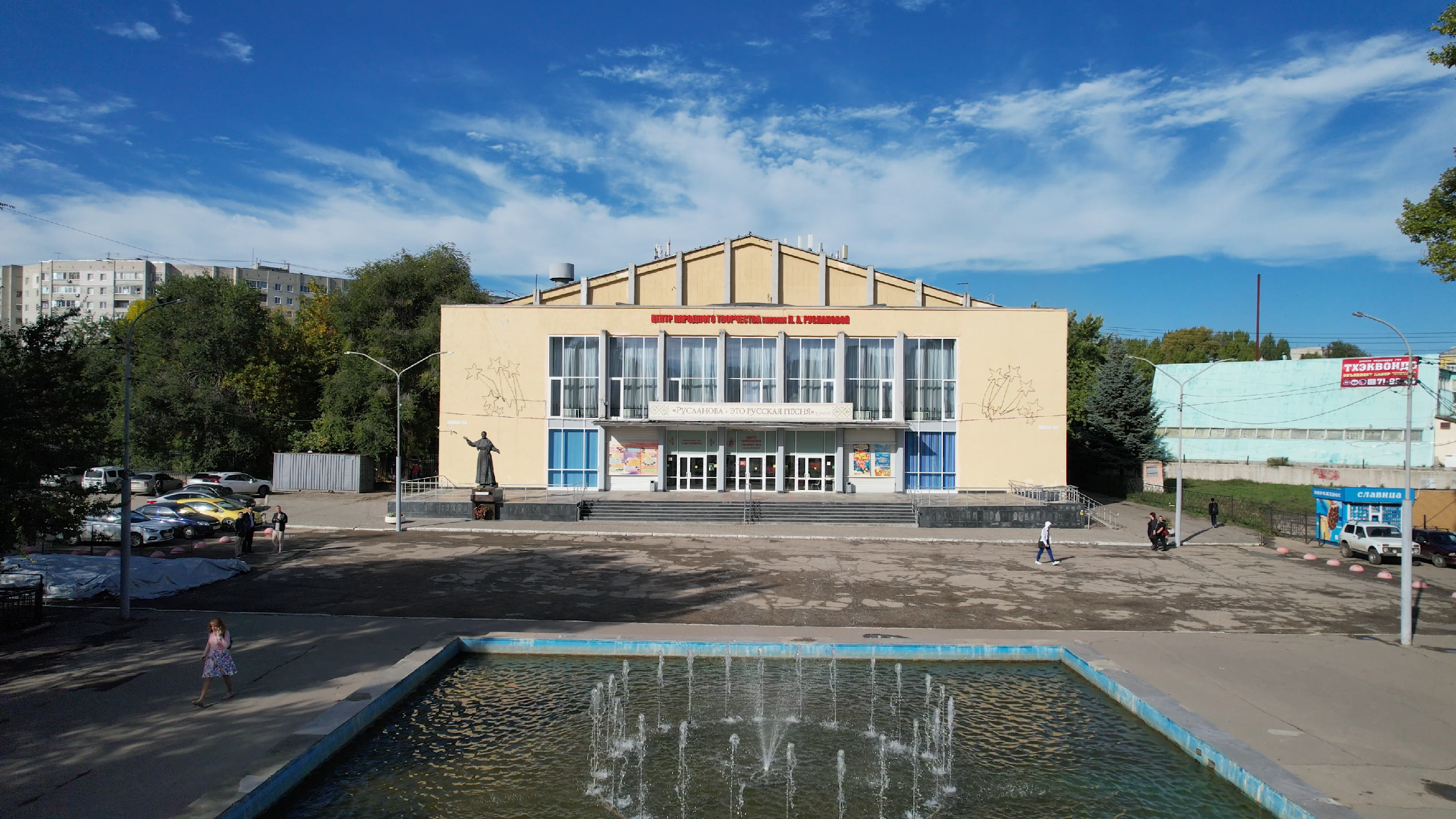 909  клубных учреждений
Сеть учреждений культурно-досугового типа на 01.01.22
786
сельских учреждений
85
районных и городских 
Домов культуры
15
Домов
кино
23
передвижных
клубных учреждения
ГАУК «Саратовский областной центр народного творчества имени Л.А. Руслановой»
Миссия учреждения

Создание условий, в которых активно формируется культурный и духовный потенциал личности и возможна его максимально полная реализация посредством изучения, сохранения, развития и пропаганды народного творчества в Саратовской области.
Брендовые мероприятия районов области
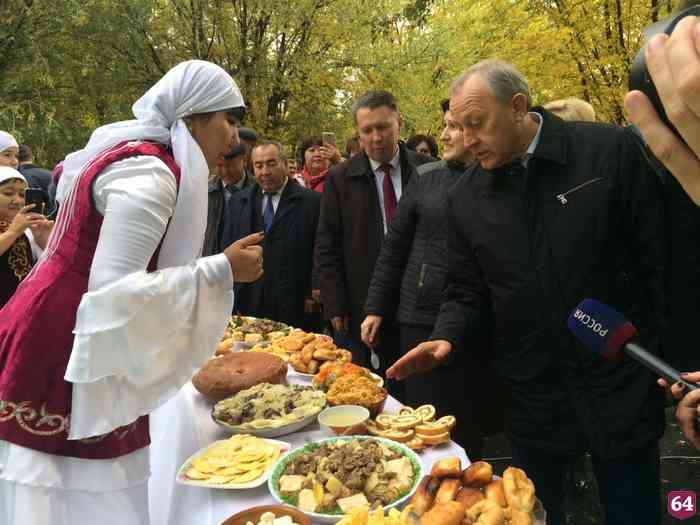 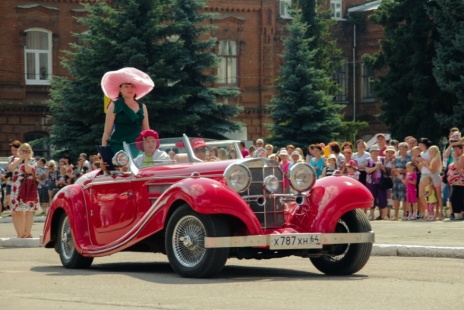 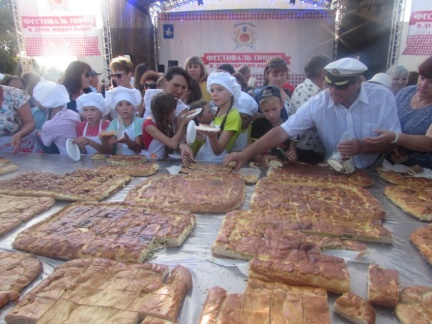 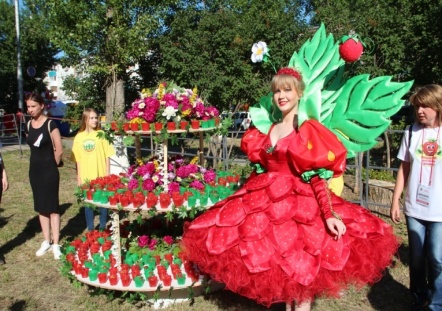 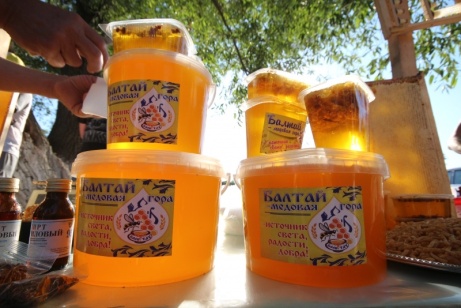 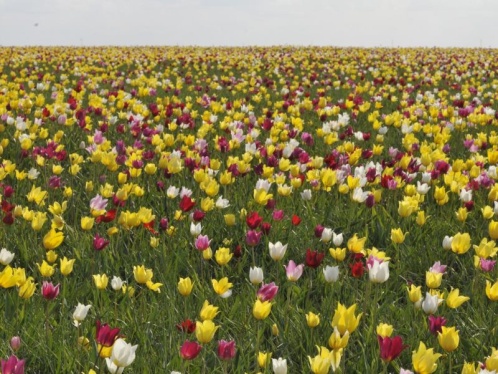 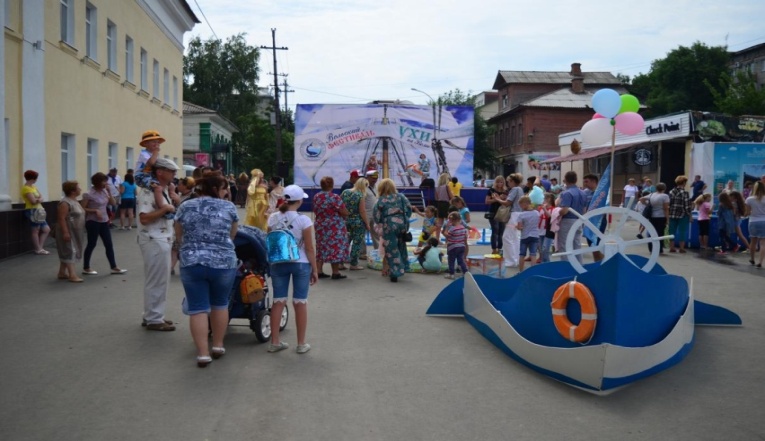 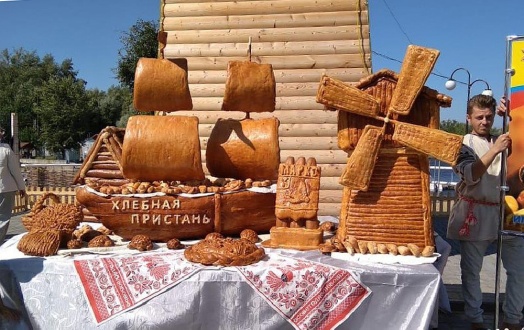 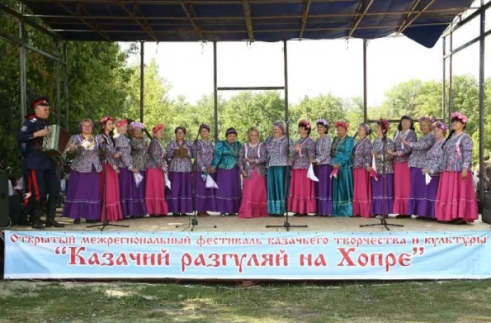 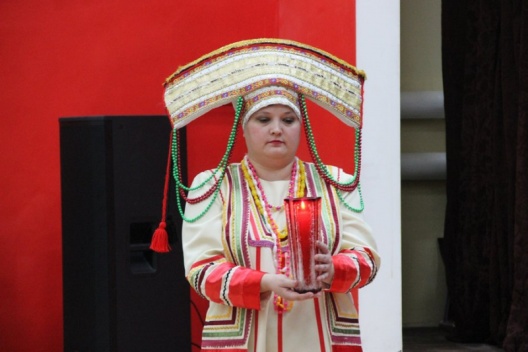 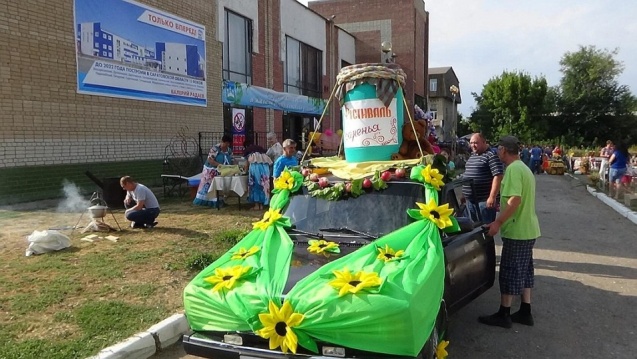 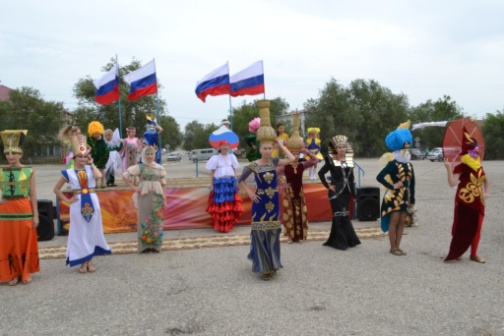 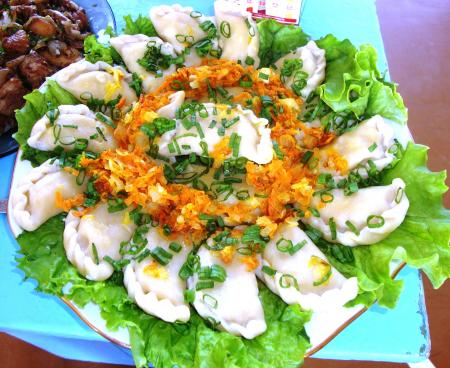 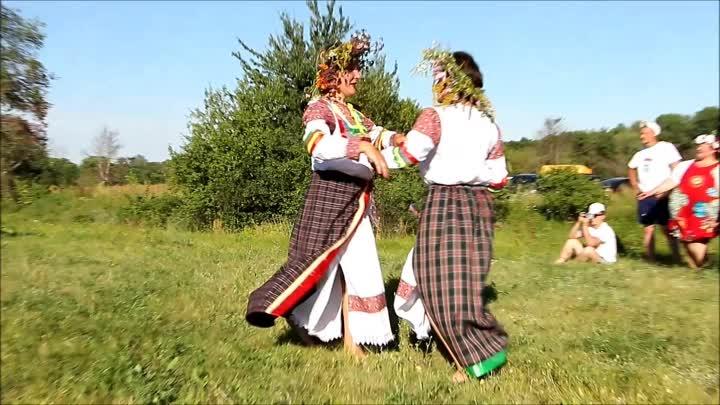 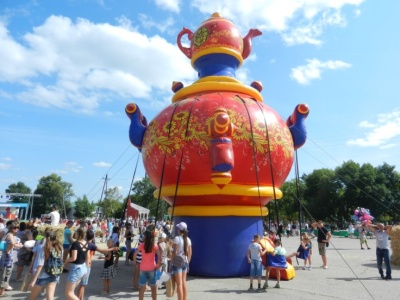 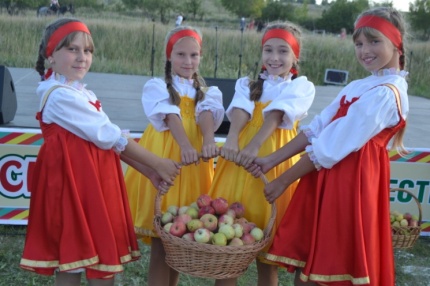 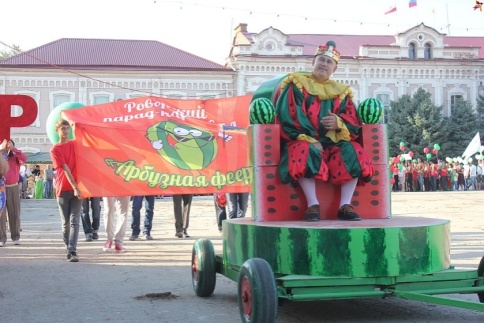 Семинары-практикумы ГАУК «СОЦНТ»
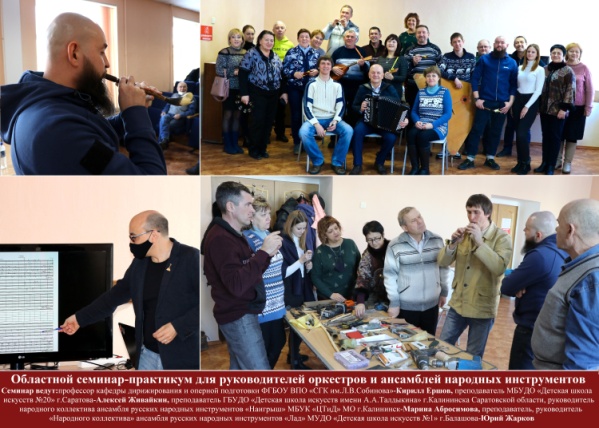 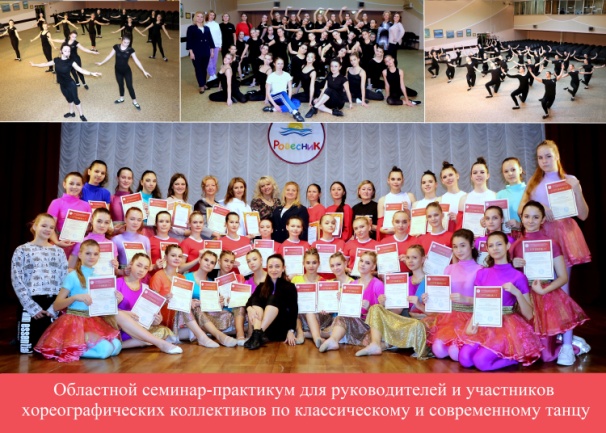 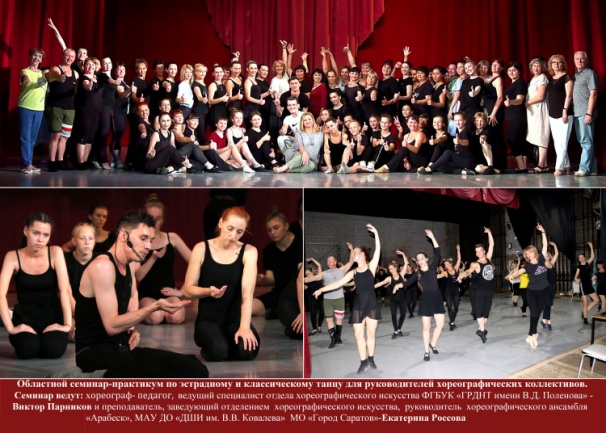 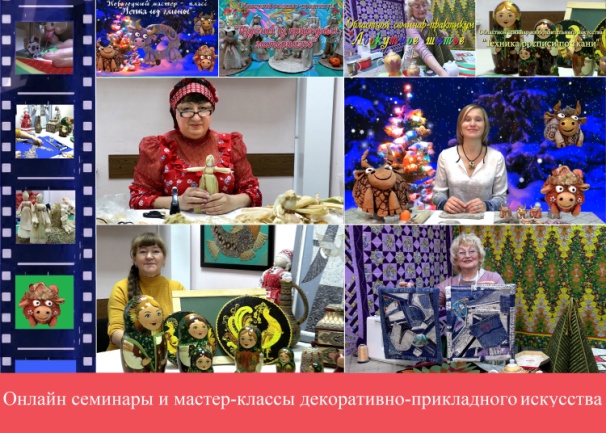 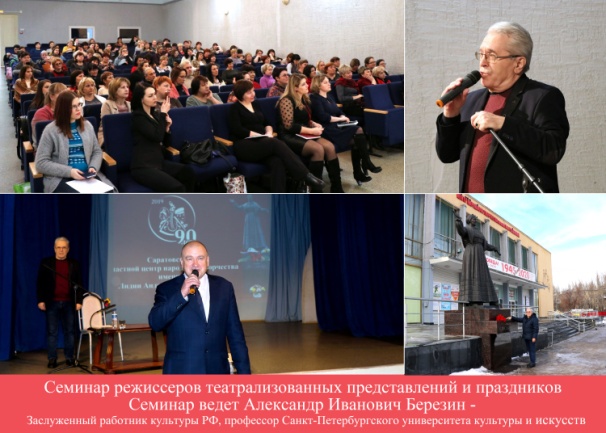 Всероссийские фестивали и конкурсы ГАУК «СОЦНТ»
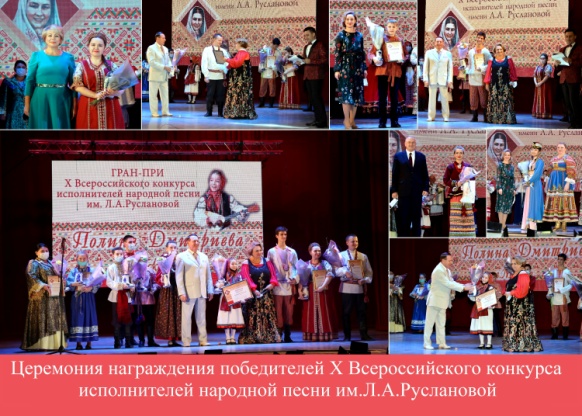 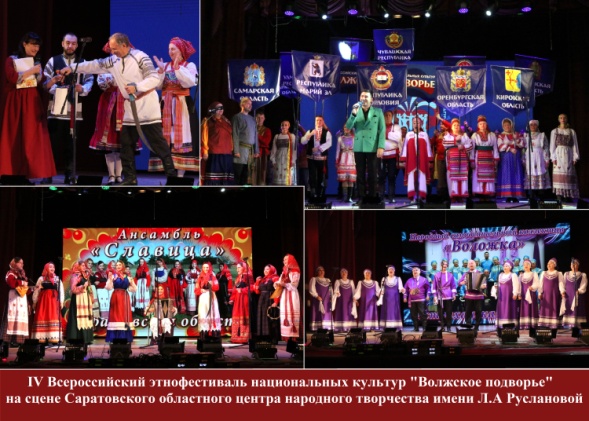 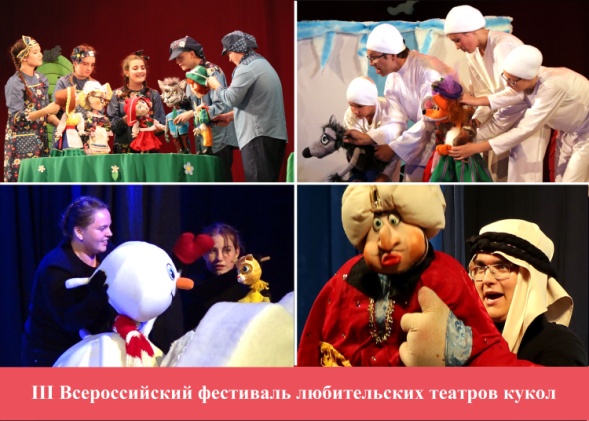 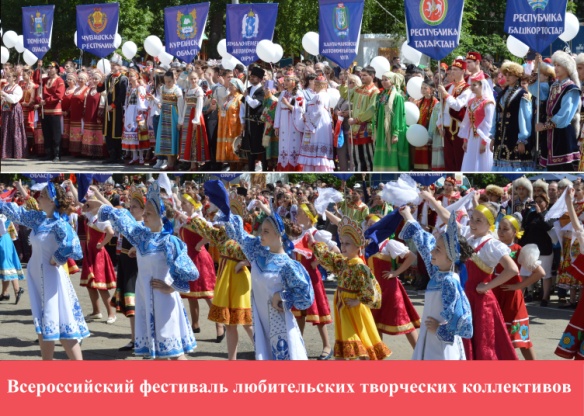 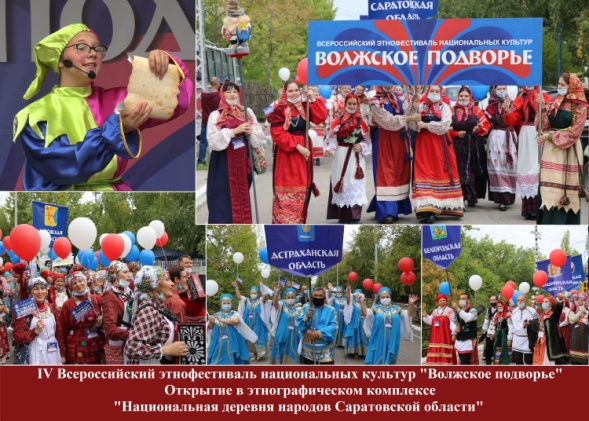 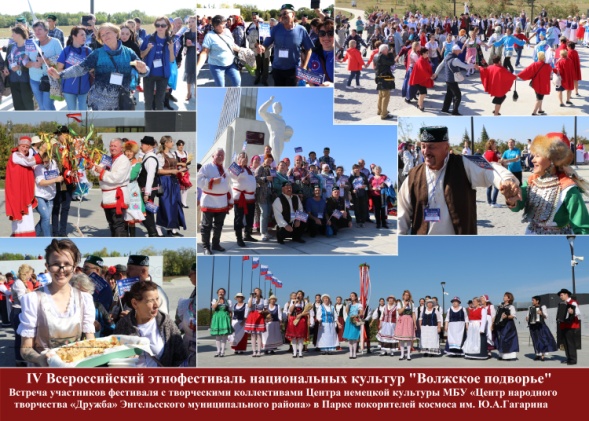 Число клубных формирований
Количество участников мероприятий
Число участников клубных формирований
Количество проведенных on-line мероприятий
Количество проведенных мероприятий
Количество просмотров on-line мероприятий
7838
6478030
Основные показатели деятельности КДУ области за 2021 год
104498
26078
167168
23634439
Число клубных формирований
Количество участников мероприятий
Число участников клубных формирований
Количество проведенных on-line мероприятий
Количество проведенных мероприятий
Количество просмотров on-line мероприятий
21
80617
Основные показатели деятельности ГАУК «СОЦНТ» за 2021 год
355
69
154
96124
Стейкхолдеры ГАУК «СОЦНТ»
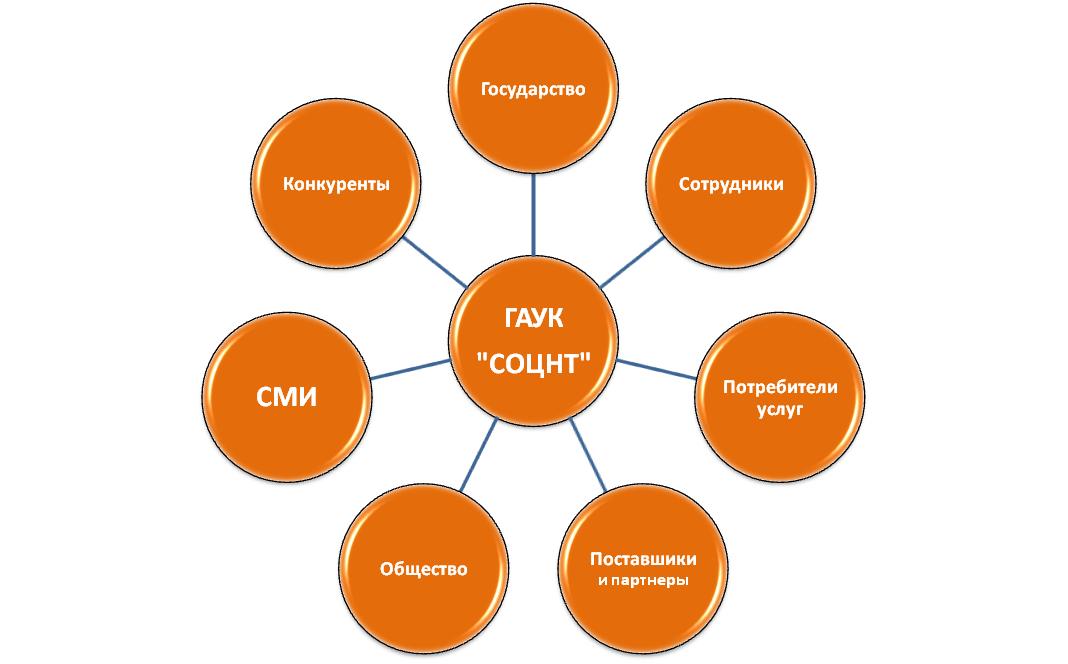 SWOT –анализ ГАУК  «СОЦНТ» (фрагмент)
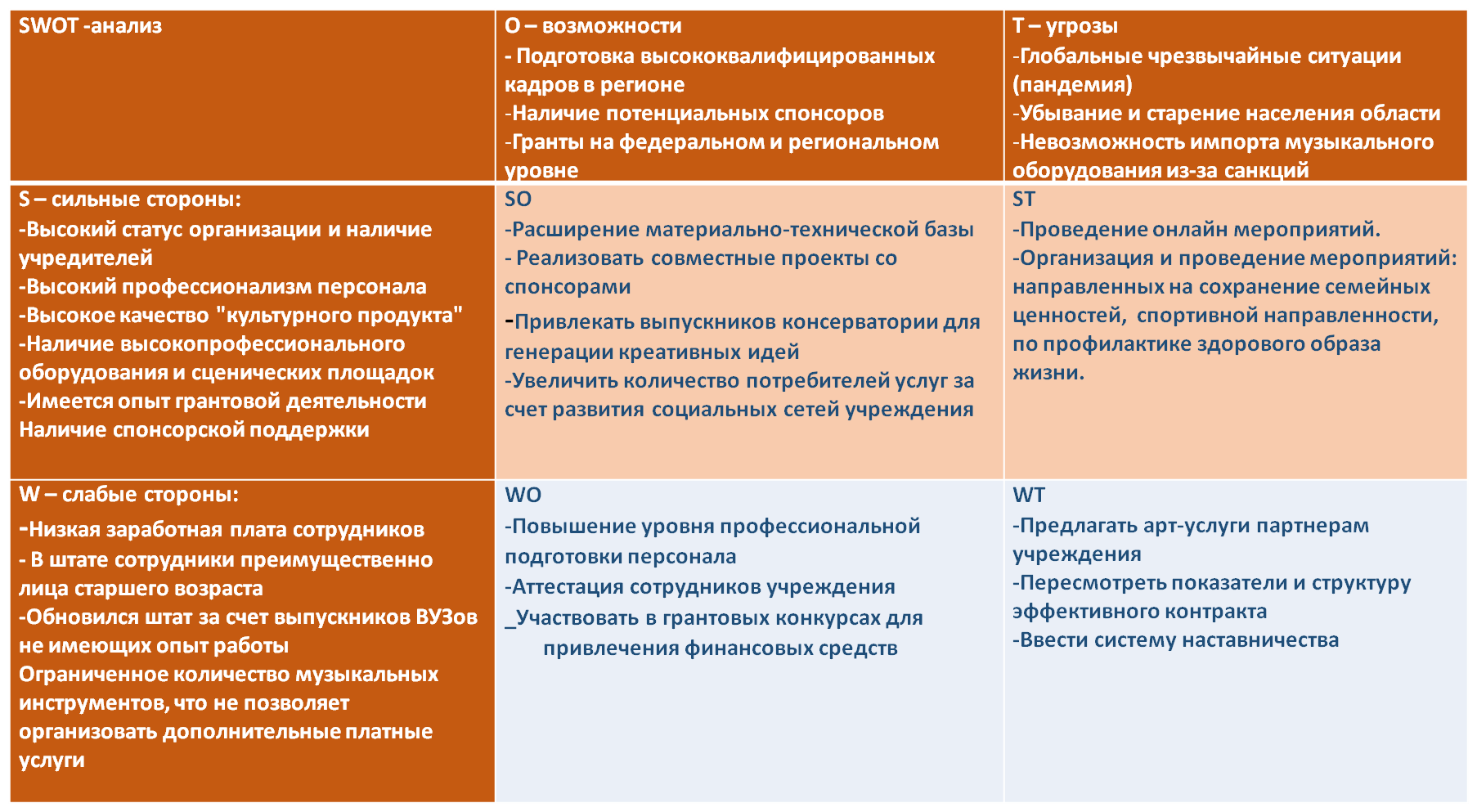 Логотип и баннер Парада достижений народного творчества
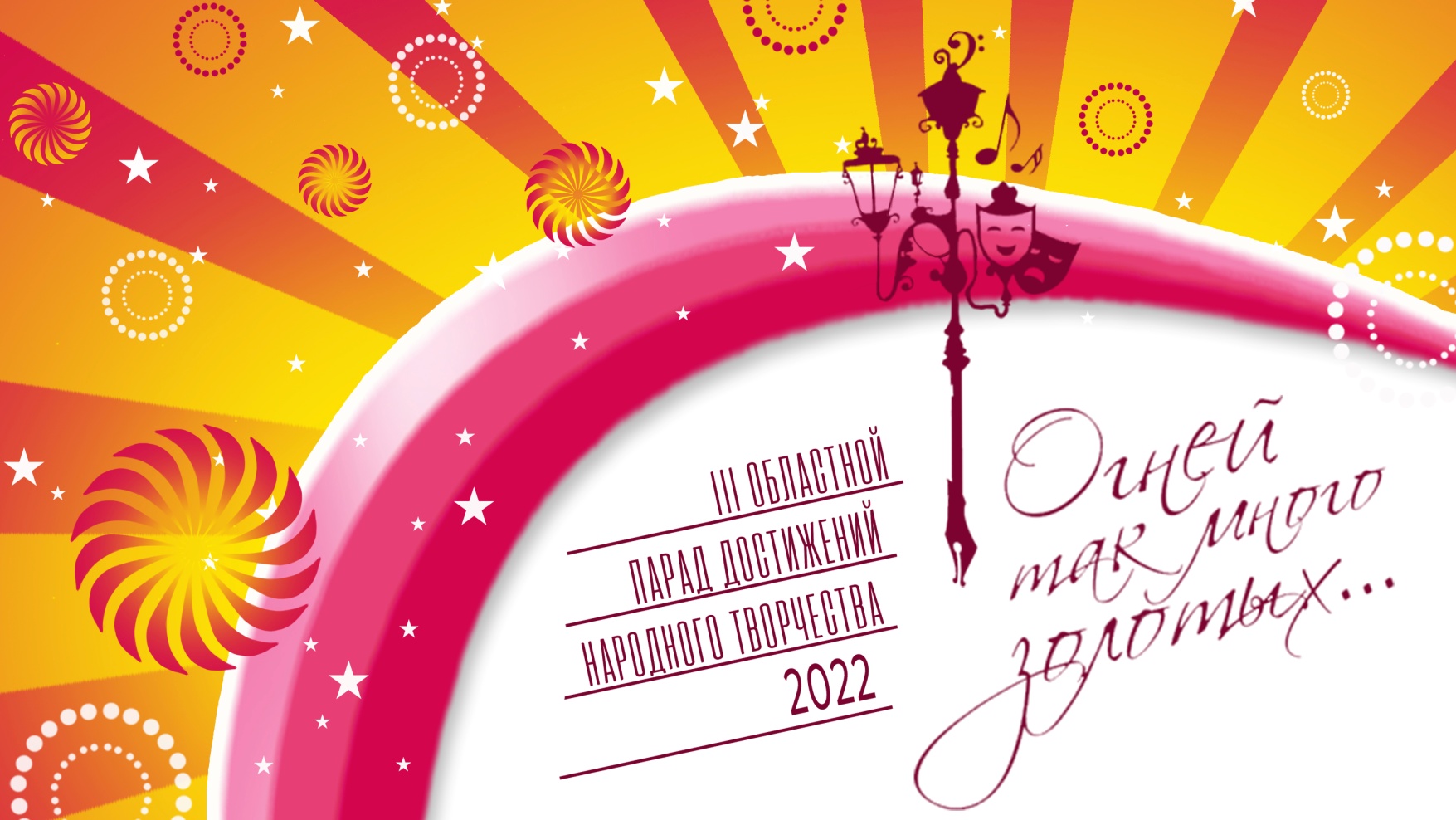 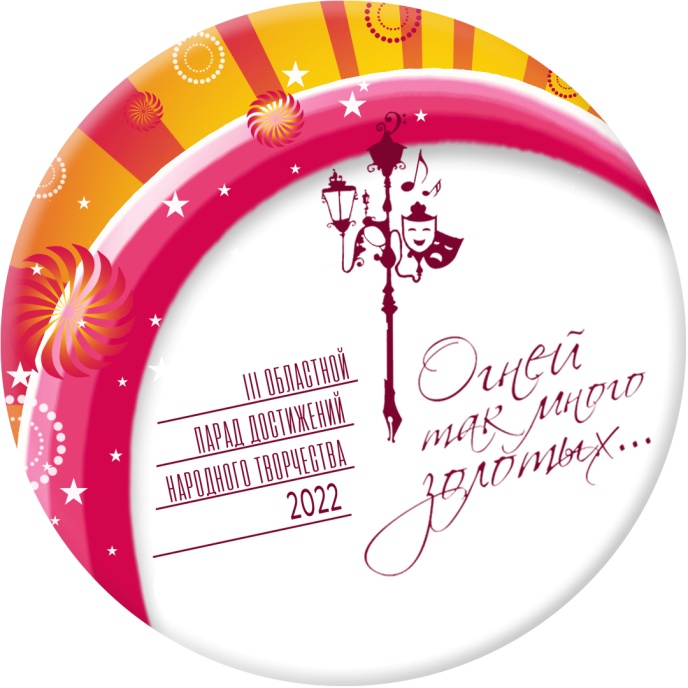 План проведения Парада достижений (график Ганта)
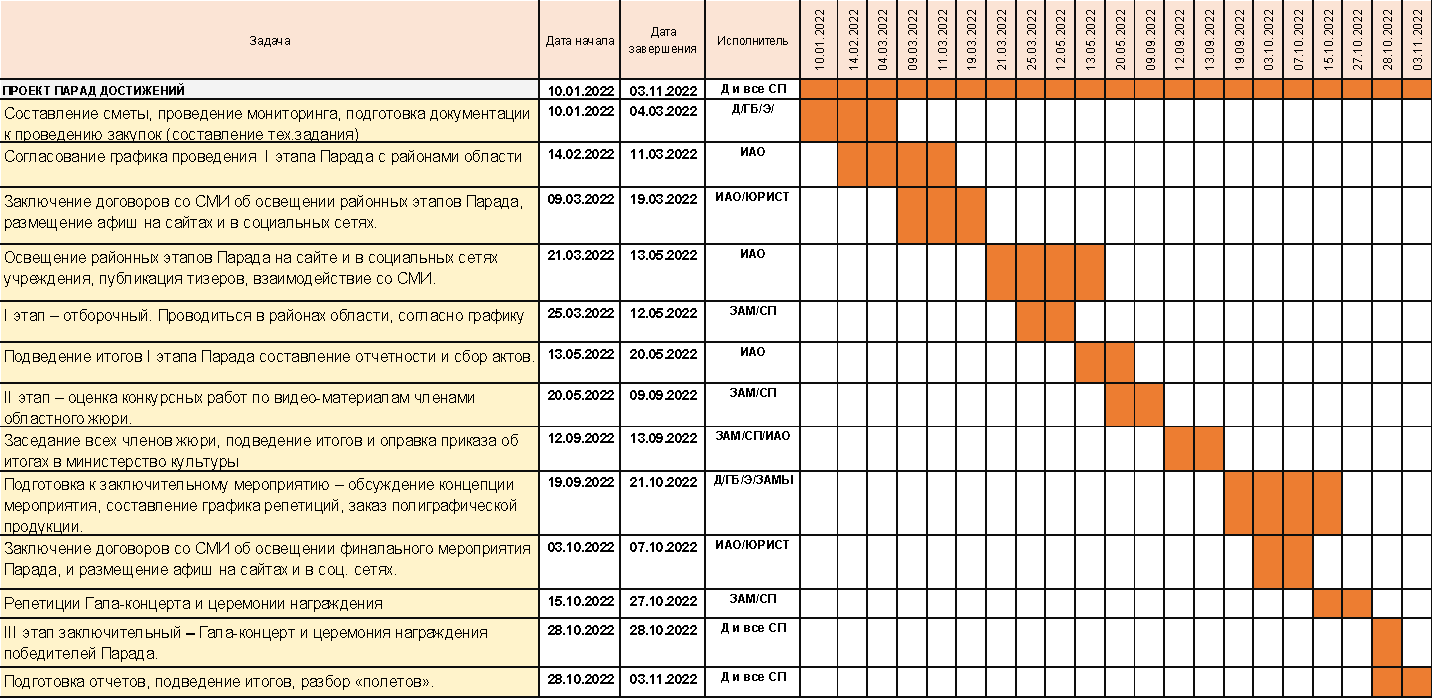 Бюджет проекта 999000 рублей
I отборочный этап в районах области
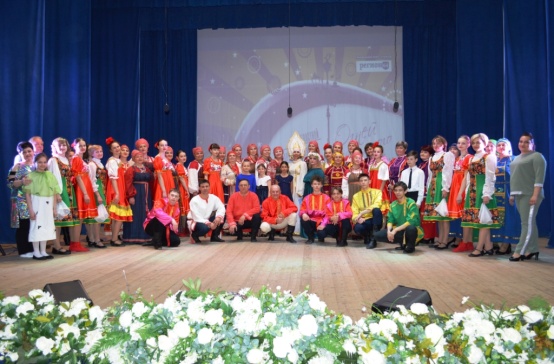 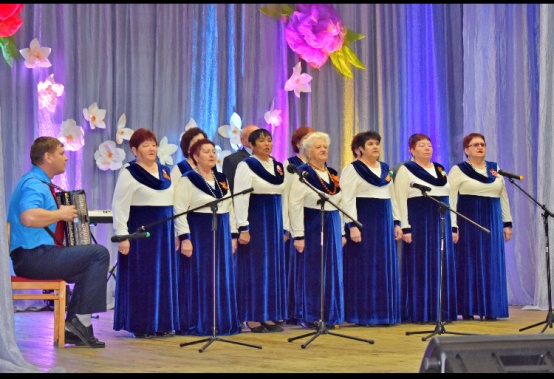 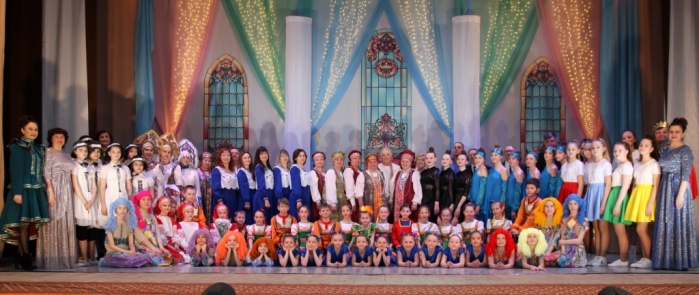 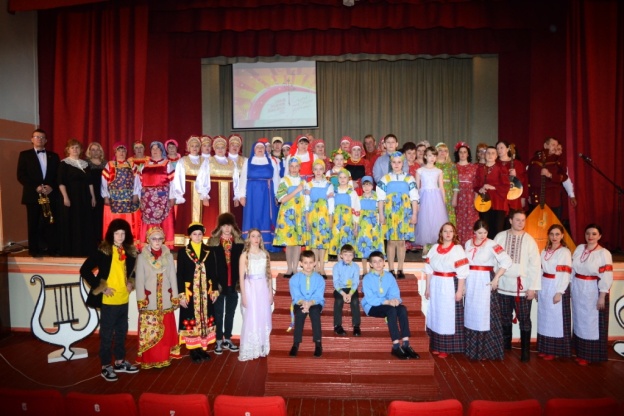 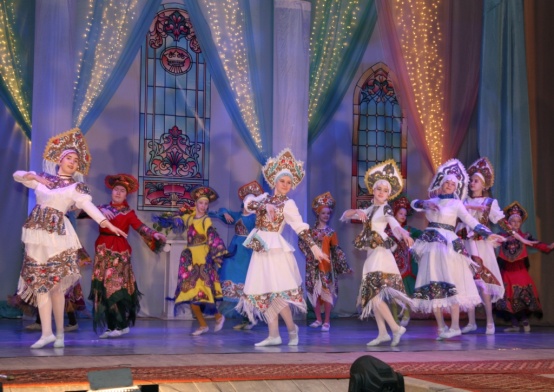 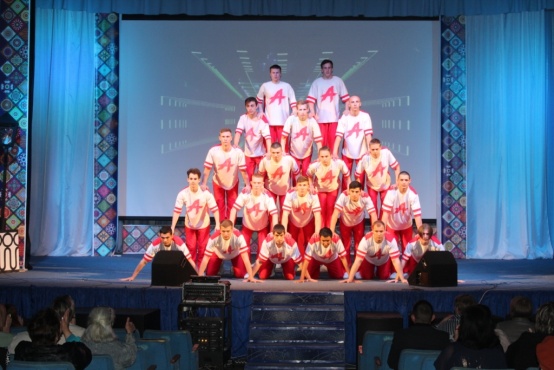 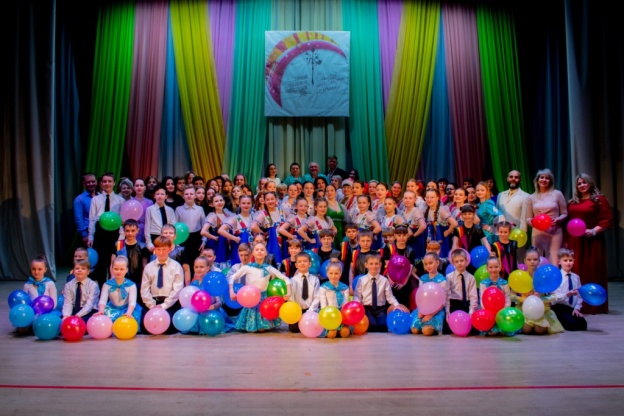 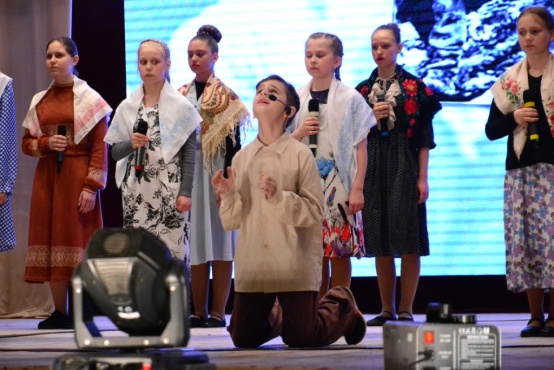 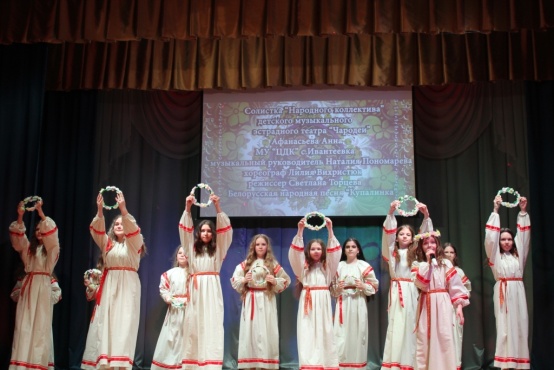 I отборочный этап в районах области
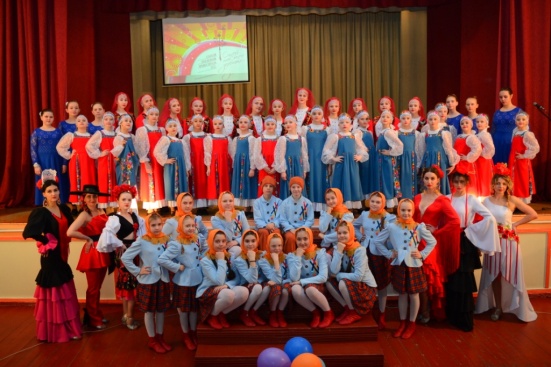 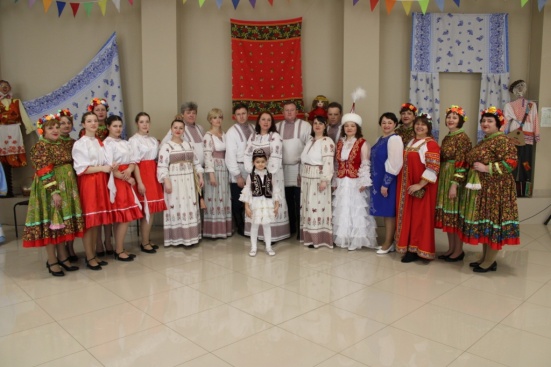 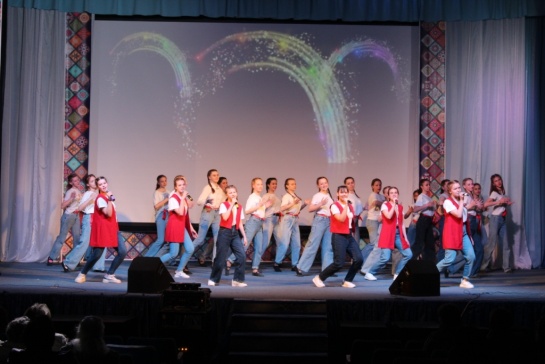 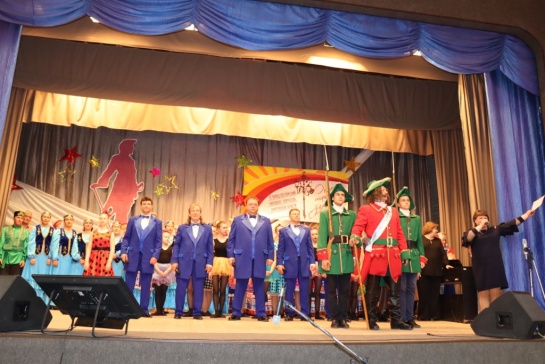 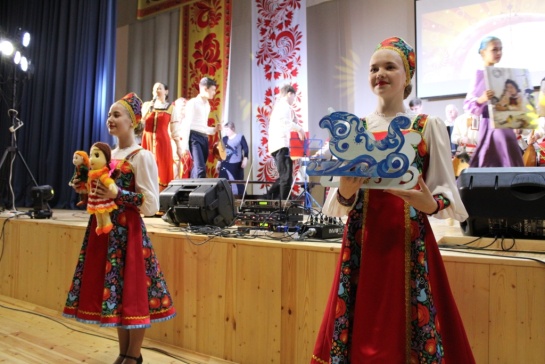 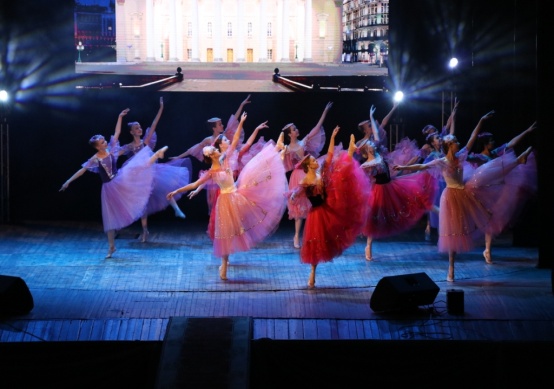 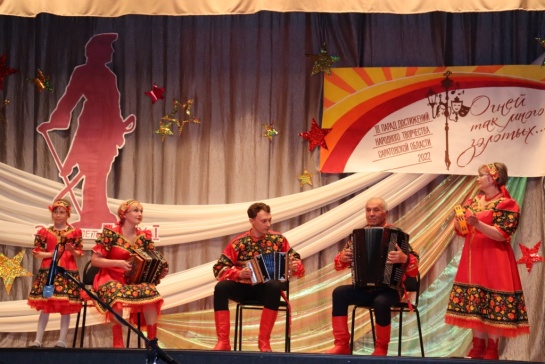 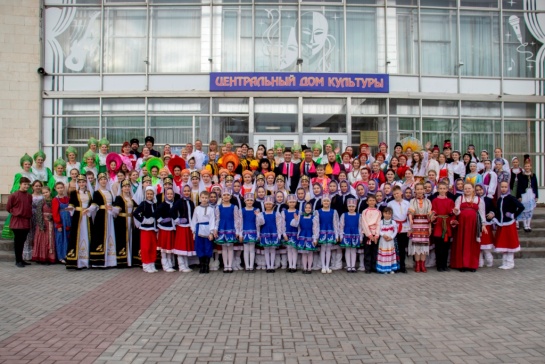 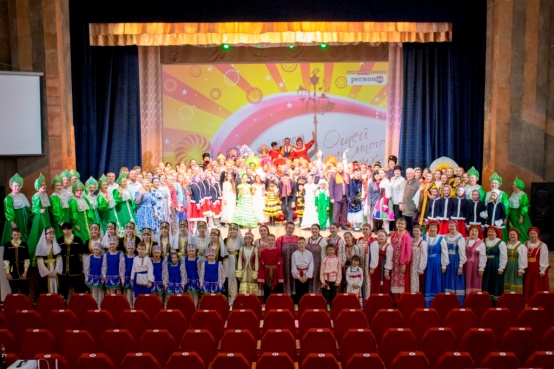 I отборочный этап в районах области
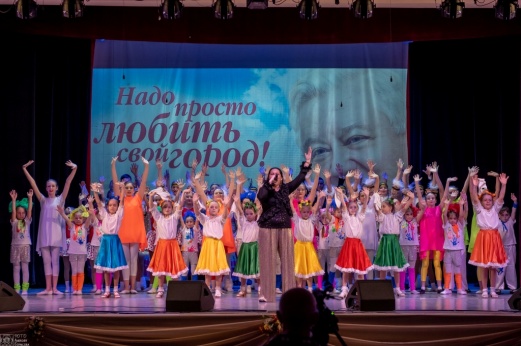 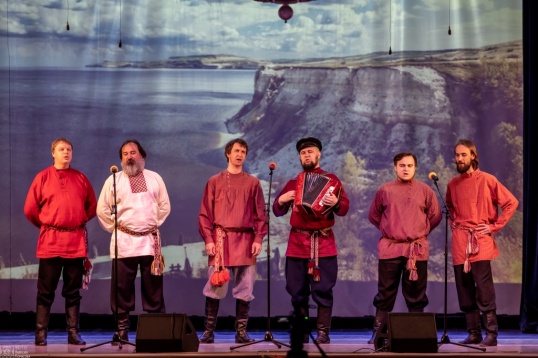 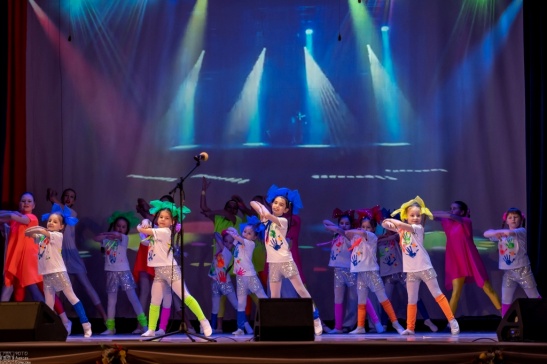 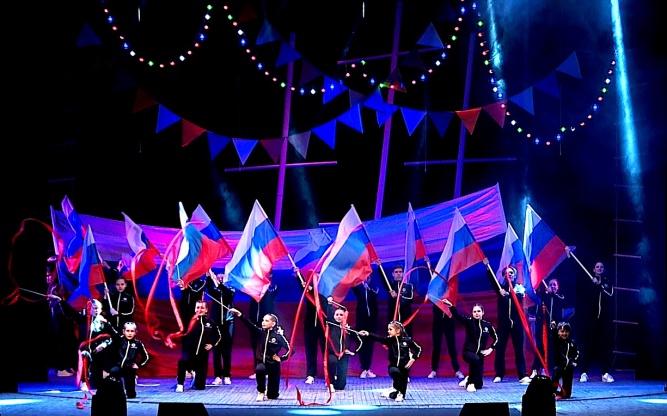 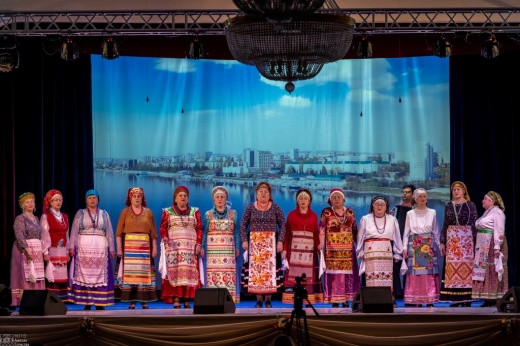 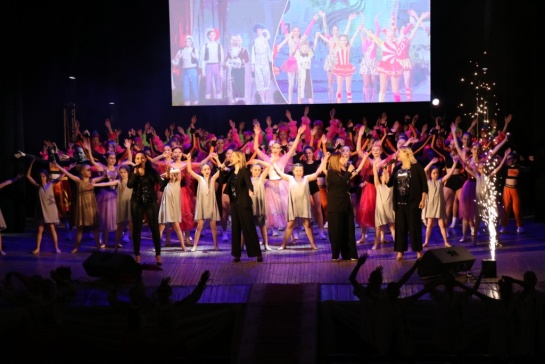 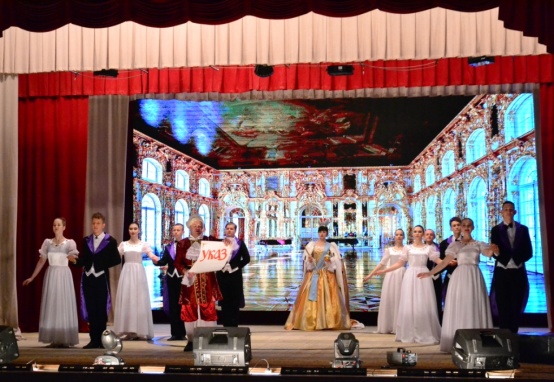 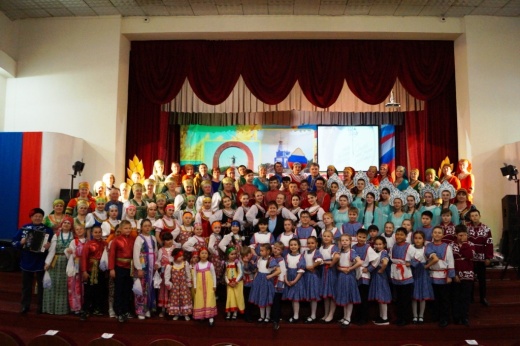 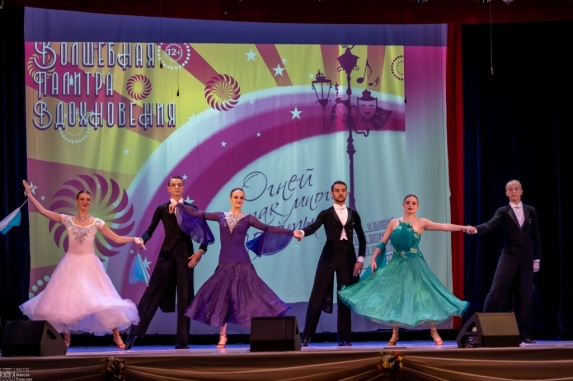 Онлайн - аудитория ГАУК «СОЦНТ» (подписчики)
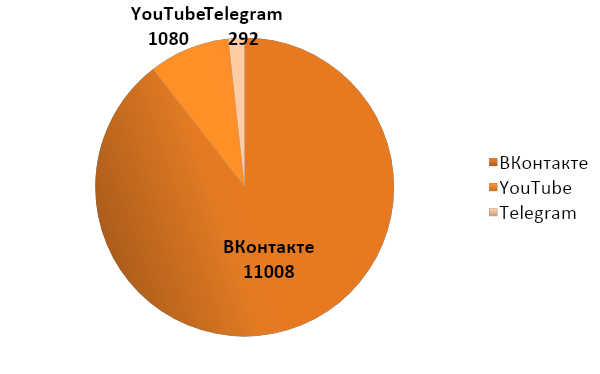 Количественные показатели проекта
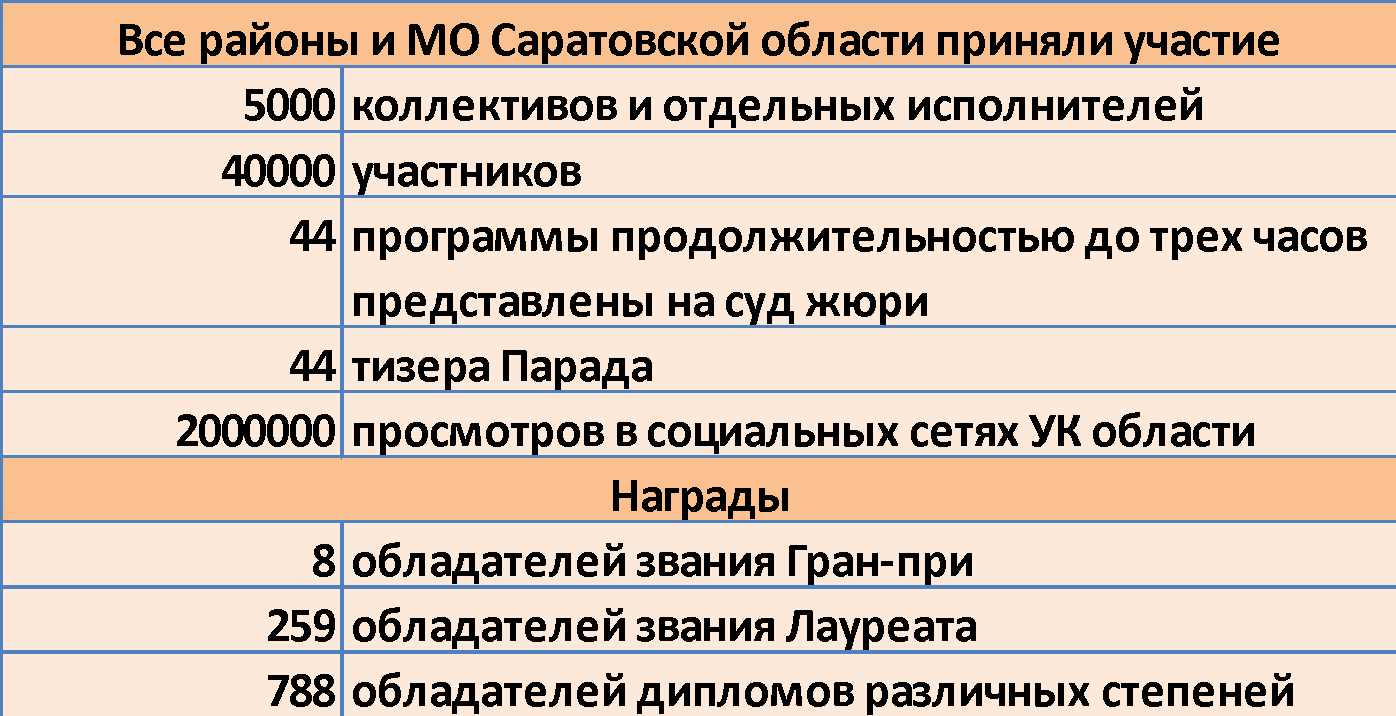 Гала-концерт и церемония награждения Парада
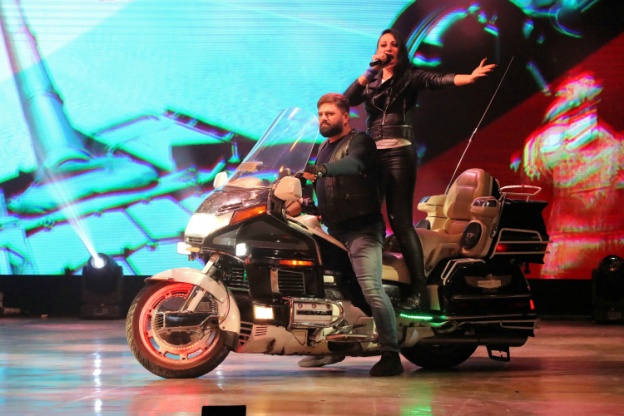 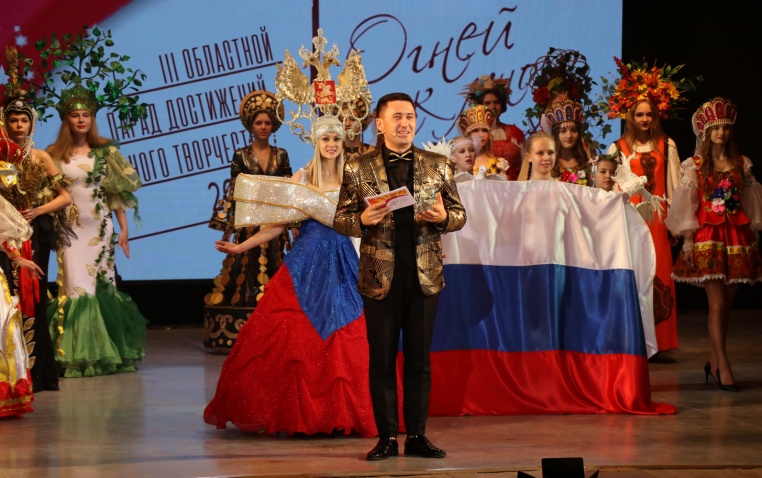 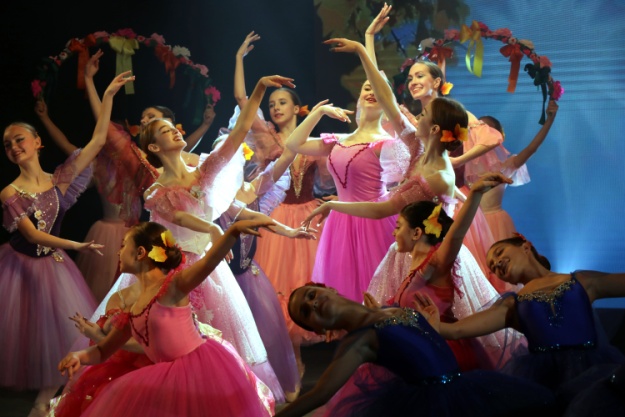 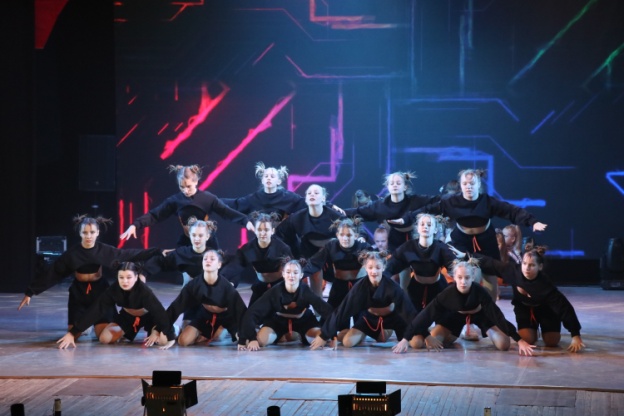 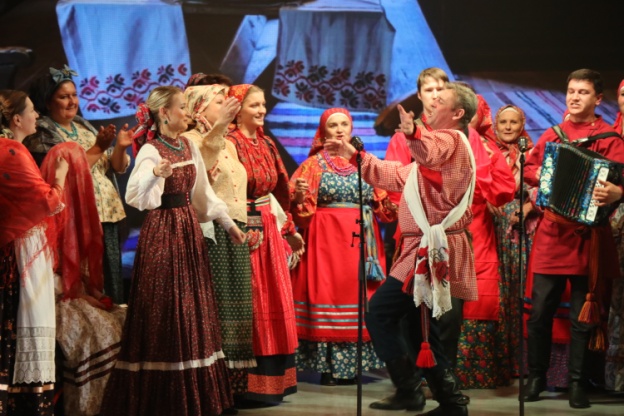 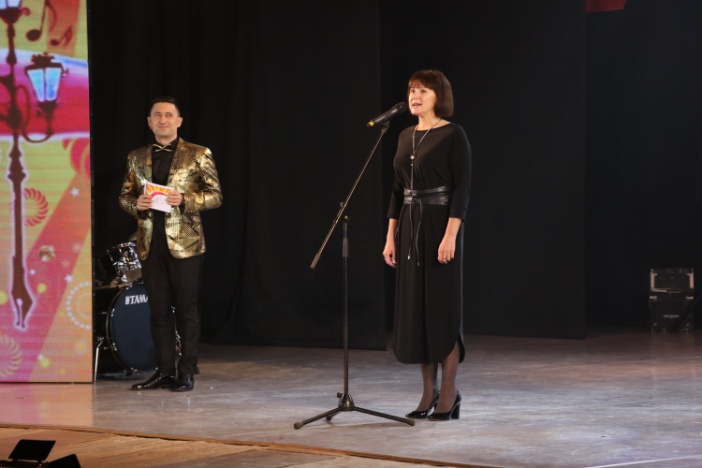 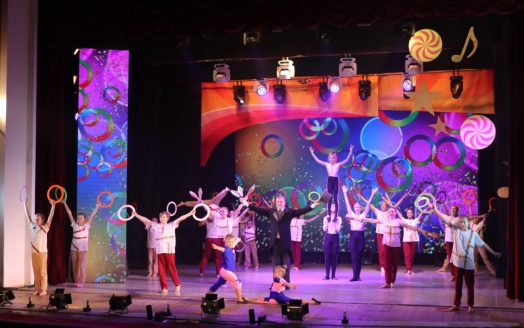 Гала-концерт и церемония награждения Парада
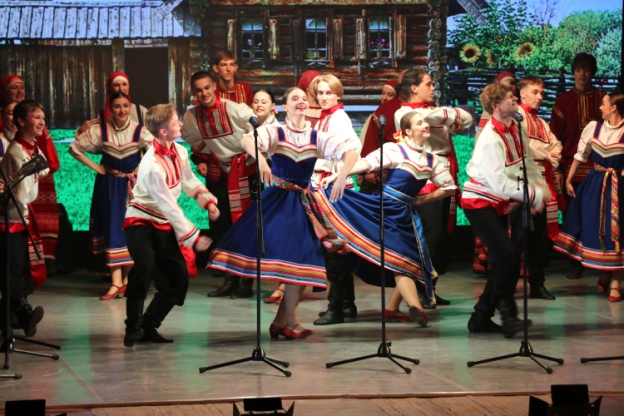 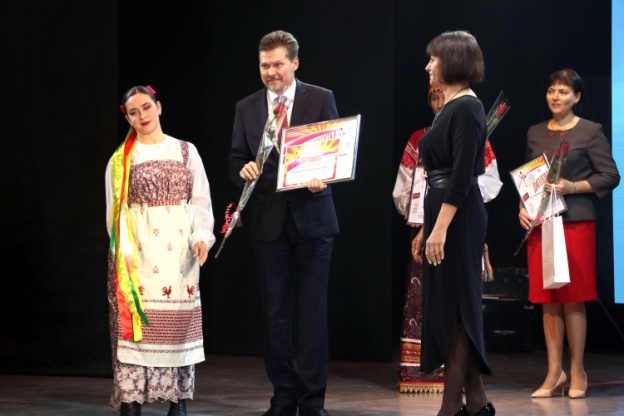 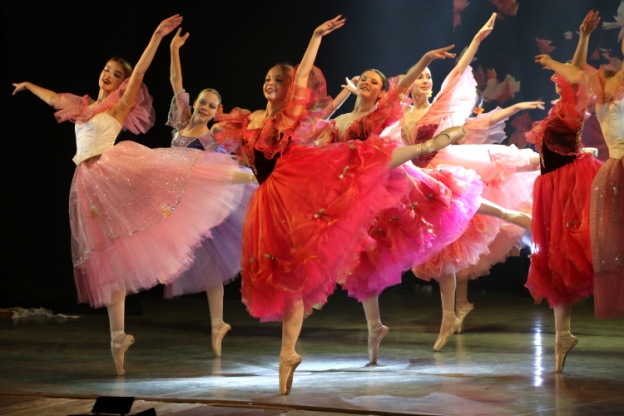 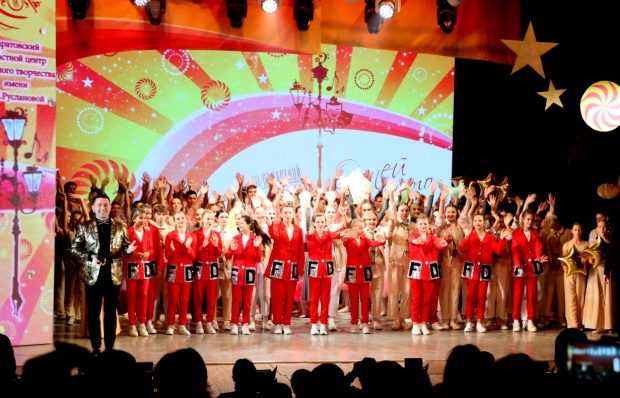 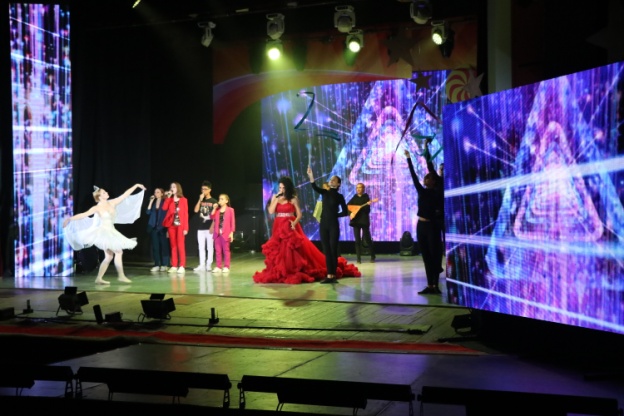 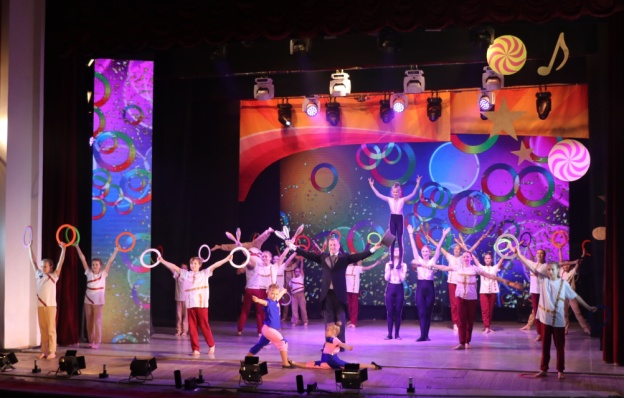 СМИ о Параде достижений народного творчества
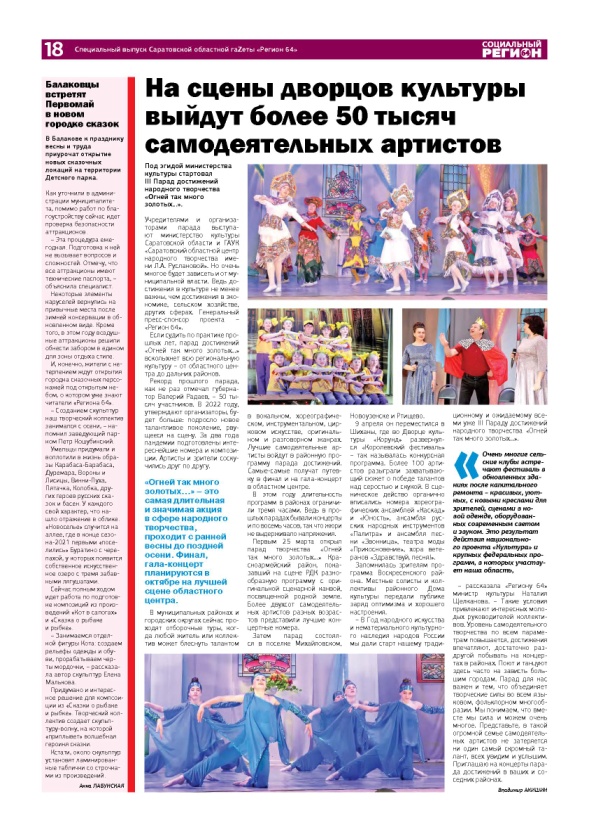 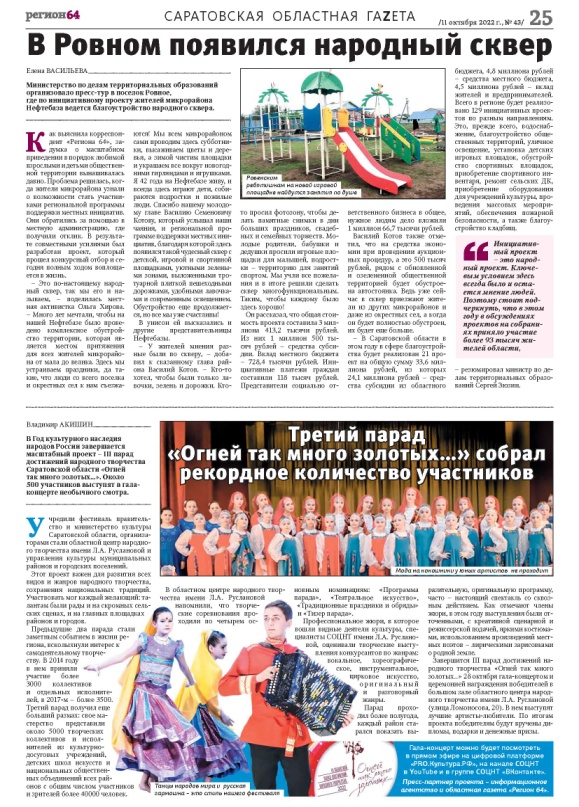 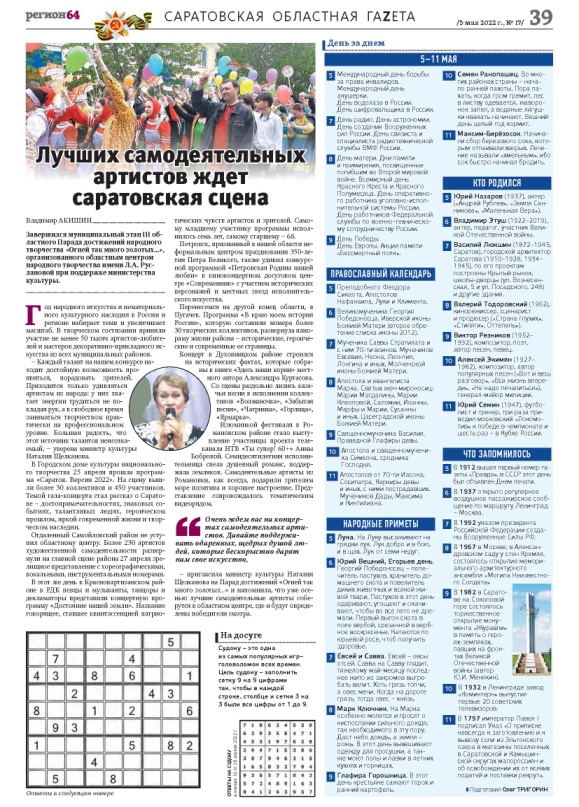 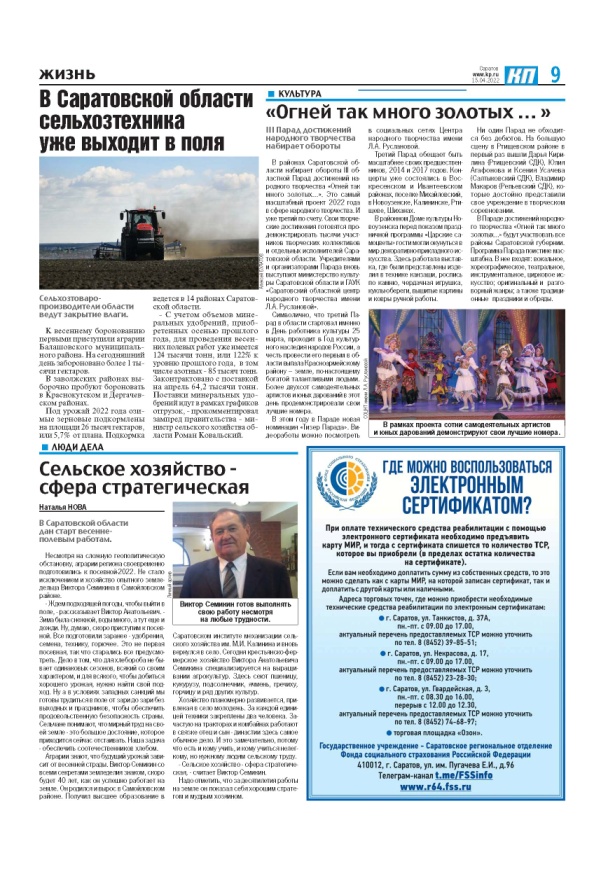 ГАУК «Саратовский областной центр народного творчества имени Л.А. Руслановой»
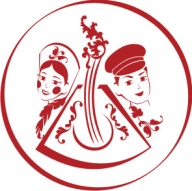 Внедрение on-line формата проведения культурных мероприятий 
в ГАУК «Саратовский областной центр народного творчества»
Автор работы:
Погуляев Петр Валентинович
Руководитель:
кандидат экономических наук, доцент
Паничкина Галина Георгиевна
Саратов, 2022